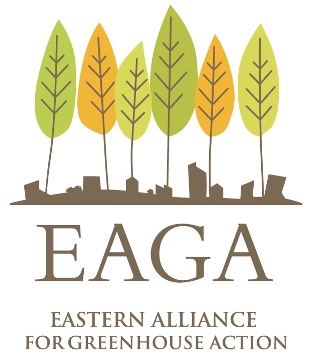 EUA Finance for the Regions:The economic benefits of retrofitting Victoria’s building stock through Environmental Upgrade Agreements January 2014
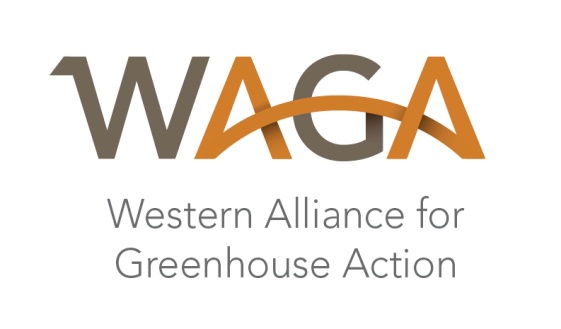 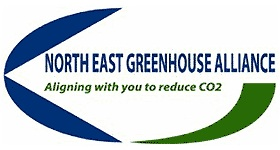 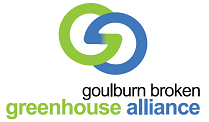 An joint initiative of the Victorian Greenhouse Alliances
Contents
Summary
Objectives and scope
Methodology 
An overview of EUA finance
The size of the retrofitting opportunity in Victoria
The opportunity for the Eastern Alliance for Greenhouse Action (EAGA)
The opportunity for the Northern Alliance for Greenhouse Action (NAGA)
The opportunity for the South  Eastern Councils Climate Change Alliance (SECCCA) 
The opportunity for the Western Alliance for Greenhouse Action (WAGA)
Case study: Baptcare
Recommendations for Local Government
Assumptions, Limitations and References
Further Information
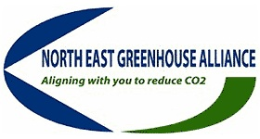 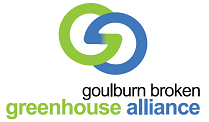 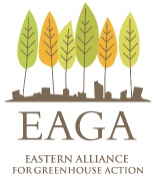 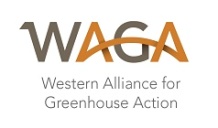 Summary
This report quantifies the economic benefits that may flow from facilitating access to EUAs: +$4.5B of investment and +18,000 jobs across Victoria.
Retrofitting buildings for energy efficiency is one of the lowest cost means of reducing greenhouse gas emissions.
Environmental Upgrade Agreements (EUAs) are a mechanism for building owners to access attractive finance for retrofitting.
EUAs are available in the City of Melbourne as the key financing tool for the 1200 Buildings program (and are also available in some New South Wales municipalities).
A change in the Local Government Act would enable other Victorian councils to implement EUAs.
EUA finance can overcome structural and market barriers to retrofits, resulting in greater financial investment and increased employment in Victoria’s regions.
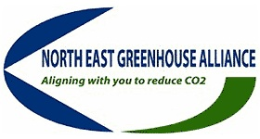 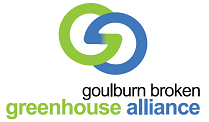 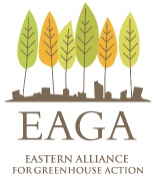 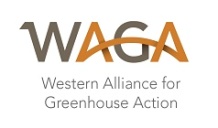 Objectives and Scope
This study quantifies the potential direct economic benefits that may be unlocked though allowing access to EUAs for each region in Victoria.
The report makes recommendations to local government about how to support the necessary changes to the Local Government Act.  
The study does not include an assessment of indirect economic benefits (energy savings, product demand or indirect jobs) or a preferred administration model for the EUA mechanism.
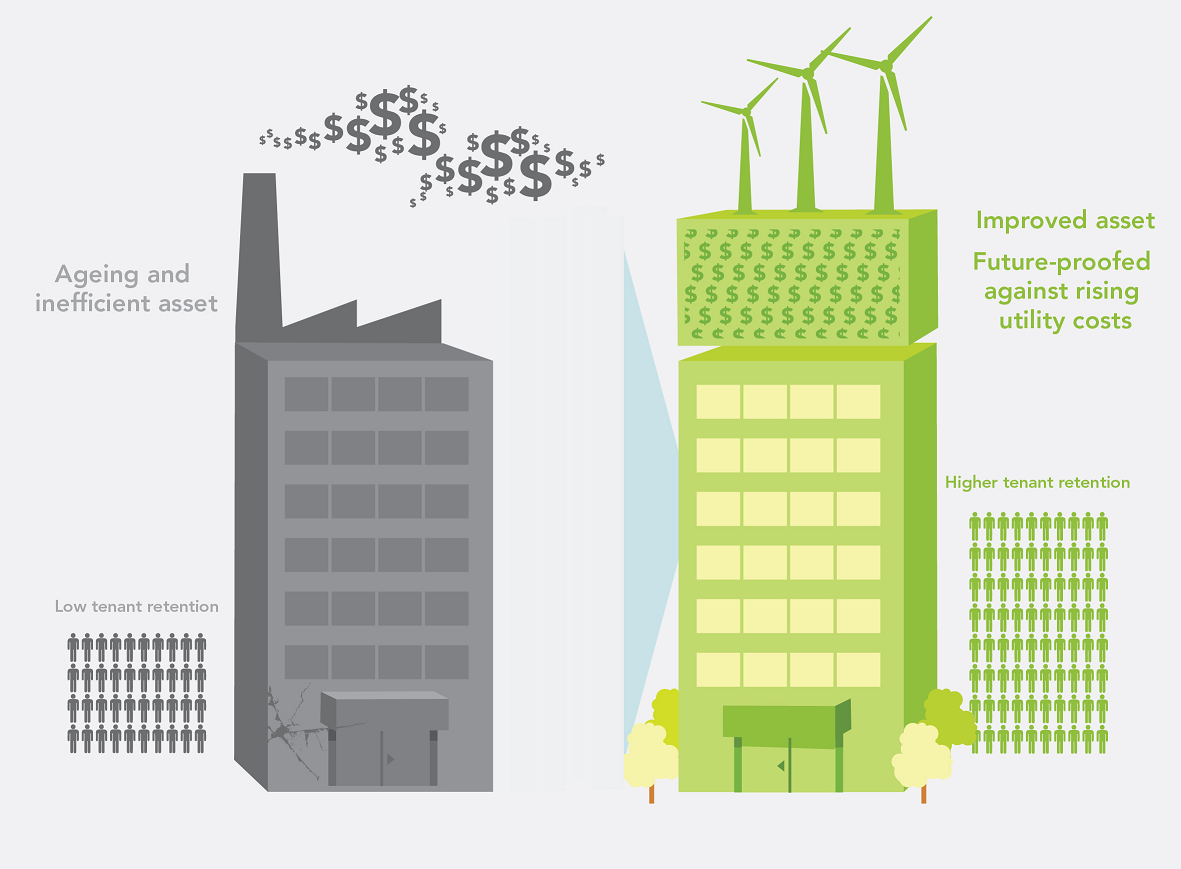 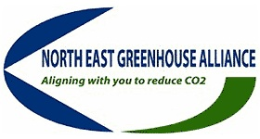 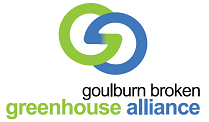 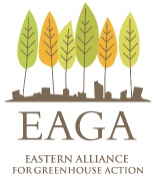 Source: Sustainable Melbourne Fund
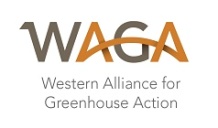 Methodology
The work presented is secondary research that draws on key reputable studies (see Assumptions, Limitations and References section).
The research included:
quantifying the floor space and number of properties within each municipality (<50m2) using data provided by the Valuer General Victoria 
a segmentation model of all commercial building stock within each greenhouse alliance’s region
applying a plausible upgrade scenario (15% additional to business as usual) 
making conservative estimates of the direct capital investment and employment opportunities resulting from a range of energy and resource efficiency opportunities relevant to EUAs.
The analysis and underlying assumptions have been peer-reviewed by the following technical experts: Sustainable Melbourne Fund, ARUP, AECOM.
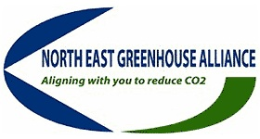 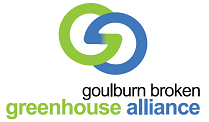 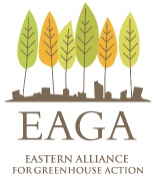 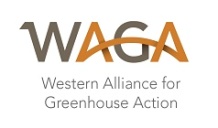 An overview of EUA finance
An EUA is a three-party agreement between a building owner (borrower), a financial institution (lender) and a Local Government Authority (LGA).
A loan to the building owner for retrofitting is repaid to the lender via the LGA. The EUA links the loan to the building rather than the building owner, enabling loan repayments to be made through a property charge, just as Council rates are paid.
The property charge can be passed to tenants. This overcomes the ‘split incentive’ faced by landlords who usually have no incentive to invest in efficiency measures because tenants pay the utility bills. 
Lenders benefit from greater loan security and therefore offer attractive terms.
Property owners benefit because the loan eliminates the need for upfront expenditure to undertake facility upgrades.
Tenants benefit from reduced operating costs, offsetting the property charge (see explanatory video)
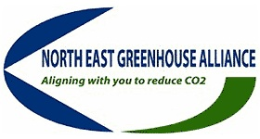 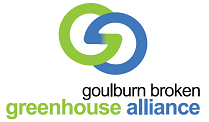 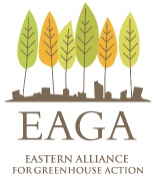 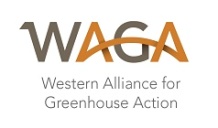 EUA finance can unlock +$4.5B of investment and create +18,000 jobs across Victoria
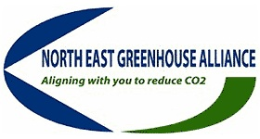 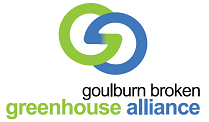 City of Melbourne                      All other municipalities
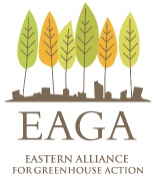 Establishing EUA finance beyond the City of Melbourne provides an opportunity to reduce the risks for building owners and tenants from increasing energy costs, deliver low cost abatement within the buildings sector, stimulate investment and grow the local building retrofit industry.
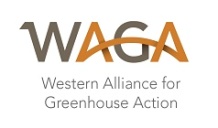 Beyond the City, EUA finance can unlock +$800M of investment and +3,200 jobs across NAGA
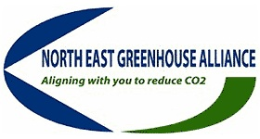 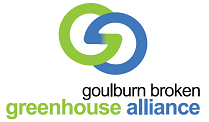 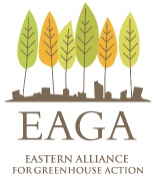 Estimates for the City of Melbourne vary significantly.  Deloitte’s report on the 1200 Buildings Program used a more ambitious upgrade scenario (70% of all commercial offices) and estimated the investment potential at ~$2B and 8,000 jobs. Under either scenario, municipalities beyond Melbourne’s CBD stand to benefit from EUA finance.
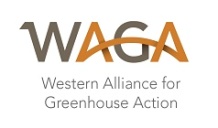 EUA finance can unlock over $700M of investment and create +2,800 jobs across the EAGA Region
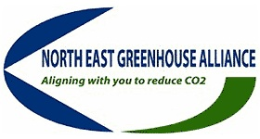 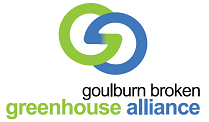 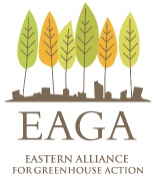 EAGA’s region covers approximately 3,000km2, extending from densely populated urban areas in the west to less populated rural areas in the east. The industrial areas in Knox, Maroondah and Monash are a major contributor to Victoria’s manufacturing sector and could enjoy significant productivity outcomes through building upgrades.
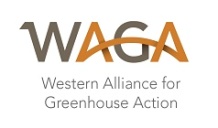 In the SECCCA region, EUA finance can unlock over $880M of investment and create +3,500 jobs
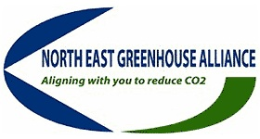 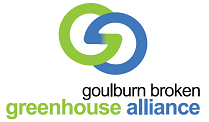 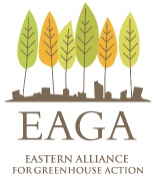 SECCCA’s Councils cover a diverse and widespread region, with world-class tourist destinations, major retail and commerce centres, rich agricultural land and a burgeoning residential growth corridor. It is also home to one of Australia’s major and most dynamic manufacturing hubs.
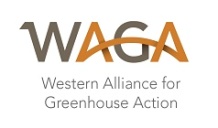 EUA finance can unlock over $1.1B of investment and create +4,700 jobs across the WAGA Region
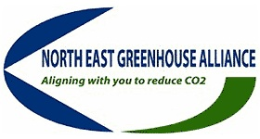 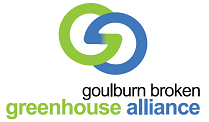 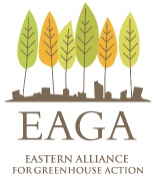 The identified potential in municipalities west of Melbourne is consistent with the findings of WAGA’s ‘Big Roofs’ project, a study which mapped the largest roofs across the region and identified some 14km2 of industrial roof space that could be used to harvest water and energy.
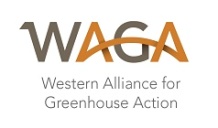 EUA finance could unlock over $200M of direct investment and create +800 jobs in Central Victoria
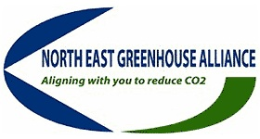 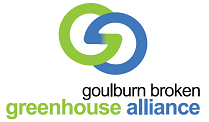 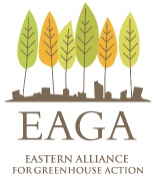 Central Victoria Greenhouse Alliance provides the largest environmental upgrade investment opportunity of all alliances within regional Victoria. The cities of Greater Bendigo and Ballarat support the majority of this opportunity, particularly in the sectors of manufacturing, warehouse, distribution and storage, and commercial office, retail, hospitality and tourism.
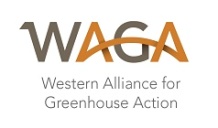 Within the GBGA region, EUA finance can unlock over $100M of investment and create +430 jobs
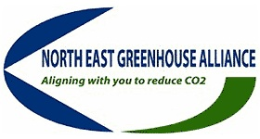 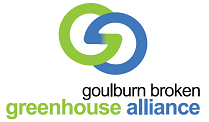 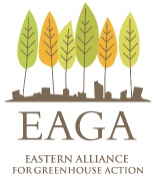 The GBGA region supports a large fruit and vegetable food processing industry centred around Shepparton and Cobram, the infrastructure of which provides substantial investment opportunity through EUA finance. Infrastructure associated with commercial activity and tourism also provides considerable opportunity for economic investment in the region.
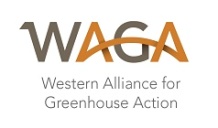 Within the GCCN region, EUA finance could deliver $130M of investment and 530 jobs
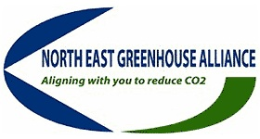 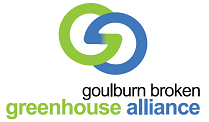 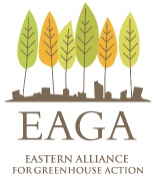 Direct employment resulting from environmental upgrades would provide an injection of economic growth in the building retrofit/service industry to the Gippsland region.
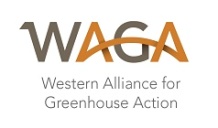 Within the NEGHA region, EUA finance can unlock almost $84M of investment and create +330 jobs
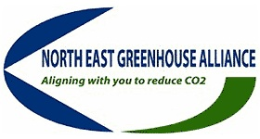 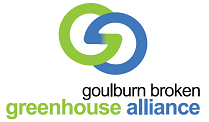 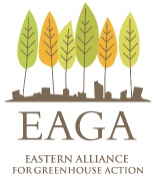 Large roof space associated with manufacturing, warehouse and storage buildings provide the ideal opportunity to maximise energy and water resources with the installation of solar PV and water catchment measures under the EUA finance initiative.
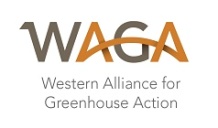 Within the SWSP region EUA finance can unlock more than $77M of investment and create +310 jobs
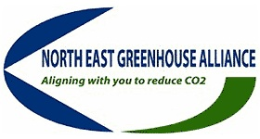 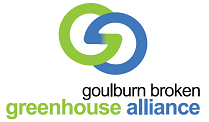 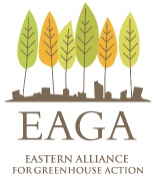 Large roof space associated with manufacturing, warehouse and storage buildings provide the ideal opportunity to maximise energy and water resources with the installation of solar PV and water catchment measures under the EUA finance initiative.
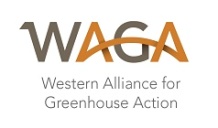 Within the WMSA region EUA finance can unlock more than $30M of investment and create +120 jobs
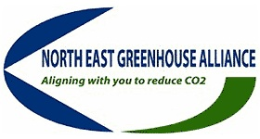 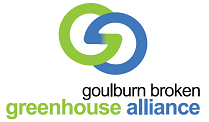 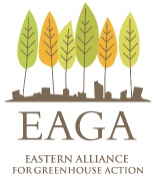 Office, retail and hospitality/tourism businesses within large towns such as Horsham and Ararat hold economic opportunity for the Wimmera-Mallee region in environmental upgrade of existing building stock through EUA finance.
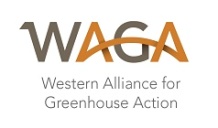 Case Study: Baptcare
The data presented in the table is based in recommendations from a detailed energy audit at an aged care facility.  
Due to capital constraints, Baptcare would be unable to finance all of the initiatives recommended in the report.
The organisation has confirmed that it would proceed with the upgrade to this facility, as well as other sites, should EUAs become available (see letter of support).
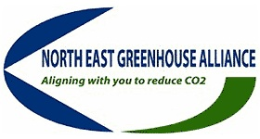 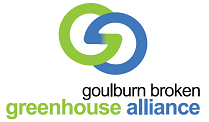 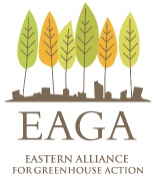 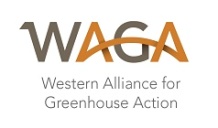 Progress to date and the outlook for the regions
The uptake of EUAs is just beginning – the mechanism has been available within the City of Melbourne since April 2011 with five deals so far.
The rate of uptake is consistent with a depressed market and a sluggish building sector over this period.
The building sector is largely unaware of EUA finance. Businesses may be sceptical of ‘win-win’ solutions or suffer the perception that EUA agreements are ‘complex’.  
The requirement for ‘tenant consent’ in the City of Melbourne is an additional barrier to uptake in multi-tenanted buildings.
Beyond the City of Melbourne, the proportion of owner-occupied buildings and facilities is higher, so there are less communication and stakeholder engagement barriers.
Federally funded resources and tools are currently available to raise awareness and assist SMEs to capture EUA-related opportunities. These resources could be leveraged to address educational and skill barriers in the regions.
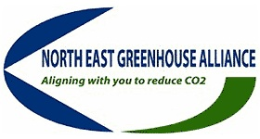 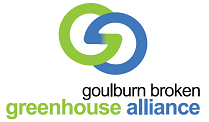 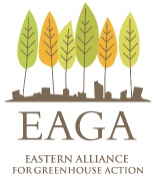 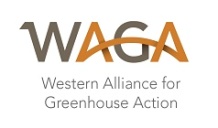 Recommendations for Local Government
Provide a letter of support to this study –  Affirm your Council’s and Alliance’s support for the necessary legislative reform and demonstrate the demand for EUA finance to the Minister for Local Government.
Actively engage with the State Government to amend the Local Government Act and enable EUA finance – This study shows clear and significant economic benefits to Victoria from this minor, no-cost legislative change.
Advocate for the adoption of a nationally consistent administration model – South Australia’s Business Case Report evaluates the preferred approach for administering an EUA scheme and recommends adoption of an independent third-party administrator model. This replicable approach could create economies of scale for Councils wanting to voluntarily opt in over time (and consistency for businesses operating over multiple jurisdictions).
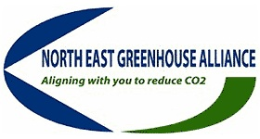 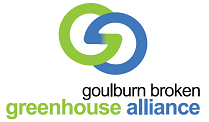 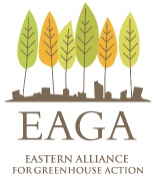 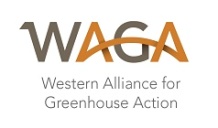 Assumptions, Limitations and References
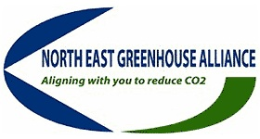 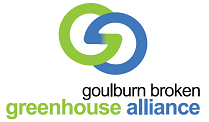 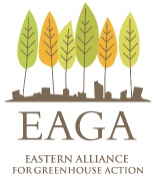 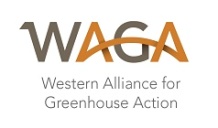 Further information
Principle Authors: 
Scott McKenry (EAGA), Diana Savenake (EAGA), Fran Macdonald (WAGA)

Scott McKenry 
Regional Coordinator - Eastern Alliance for Greenhouse Action 
03 9298 4250
scott.mckenry@maroondah.vic.gov.au 
www.eaga.com.au 
Fran Macdonald
Regional Coordinator – Western Alliance for Greenhouse Action
03 8734-5485 
fran.macdonald@wyndham.vic.gov.au
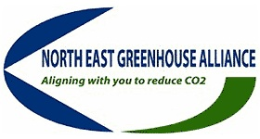 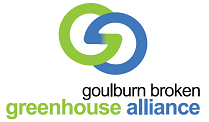 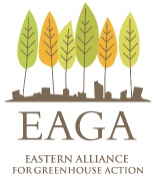 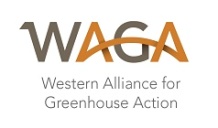